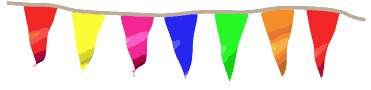 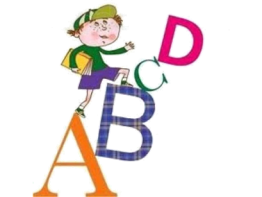 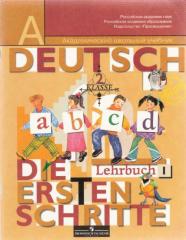 Wir lernen lesen
Klasse 2
Учитель немецкого языка
МОУ Прямухинская СОШ 
Гусева Марина Николаевна
A a
I i
E e
U u
O o
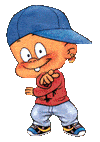 2
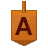 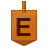 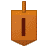 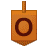 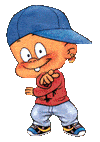 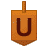 aus     bist     du!
3
G g
T t
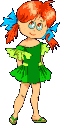 N n
4
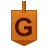 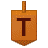 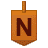 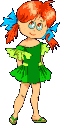 Guten    Tag!
5
Ina,   Otto,   Ute,   Toni,   

Anna,   Anton,   Tina,   

Ani, Nina, Goga, 

Gena
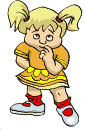 6
H h
Hanna,   Hugo

 
Ada,   Deni
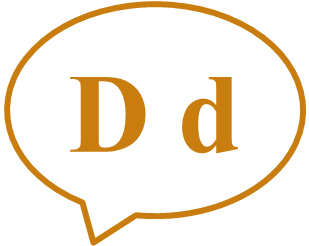 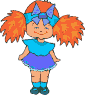 7
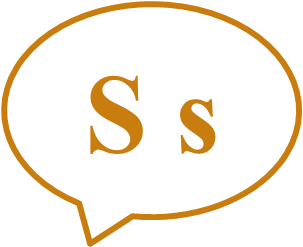 Hans,   Susanna
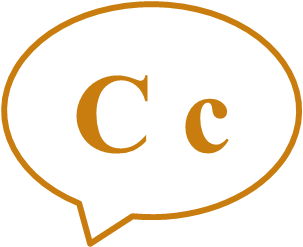 Coca   Cola
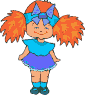 8
Hans
S              
               
                  Sina,   Susi
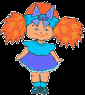 9
Ach!
ch
Ich!
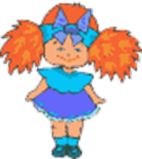 10
Heidi,   Heini
ei
Ich   heiβe …
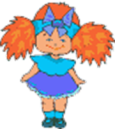 11
β
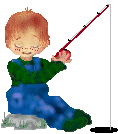 Ich heiβe Deni.
12
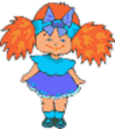 - Guten   Tag!   Ich   heiβe  Heidi.
Und   du?
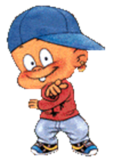 -Tag!   Ich   heiβe   Hans.
13
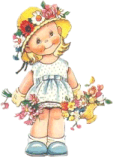 Das      ist   Anna.
Das      sind Ute und    Ina.
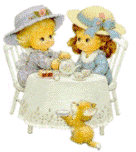 Das      sind Diana,   Deni   und    Anton.
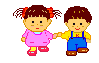 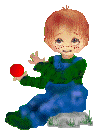 14
F f
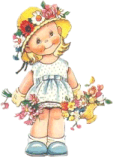 Fanni,   Effi
15
R r
Rosa,     Rudi   Reni,     Renate  Ira,  Irina, Rene
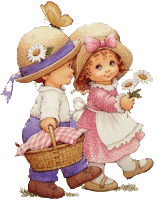 16
W w
Uwe, Werner

Wowa,  Sweta
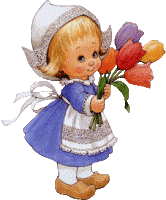 17
M m
Minna,   Emma  
Mama,   Mutti
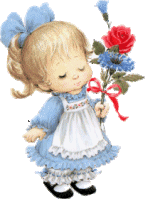 18
L l
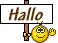 Lilli,   Elli,   Lars   
  Hallo!
19
J j
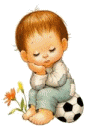 Jan,    Jana,    Jens
Ja!
20
eu
Eugen
Freut   mich!
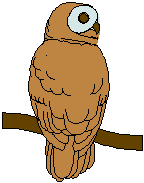 Weise   Eule
21
Laura

Frau  Werner
au
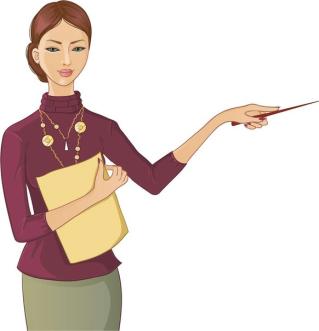 22
B b
Berta,   Beate

Albi
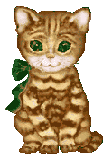 23
K k
Kati, Katrin 

Monika, Kurt

Kikki
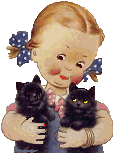 24
ck
Monika  Ackermann
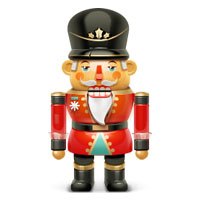 Nussknacker
25
Z z
zwei
Franz
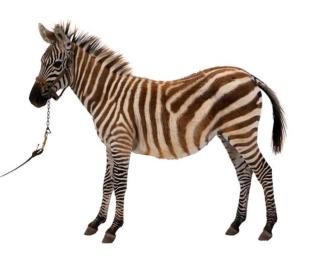 Zebra
Eins, zwei, drei – 
und du  bist  frei!
26
V v
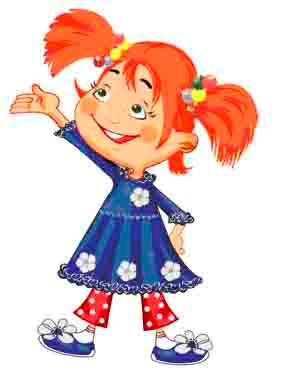 Viktor Veronika Elvira,Vera4   -   vier
27
v
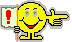 vier,  Herr Vogt
f
Veronika, Elvira, 

 Evelin, Vera, Viktor

 die Vase
w
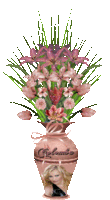 28
Singen wir mit!
Anna, Hanna, Hugo, Hans,

Deni, Ada, Ina, Franz,

Toni, Susi, Monika,

Grete und Veronika!
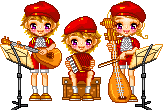 29
Frieda
ie
Dieter
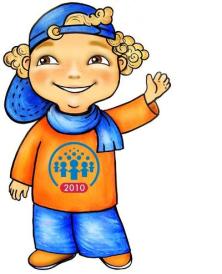 wie  
wie   viel  
vier
30
P p
Peter,    Petra

Papa

die   Puppe
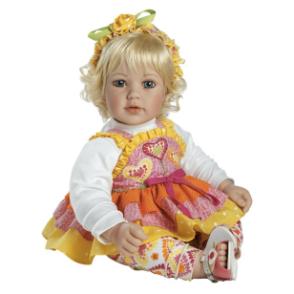 31
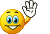 eh
e
=
Auf  Wiedersehen!
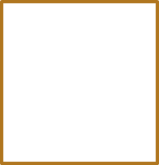 a
ah
=
Frau   Hahn
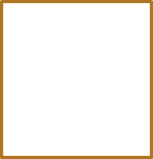 o
oh
Herr   Pohl
=
32
X x
Max,  Xenia 

Pixi

Xerox
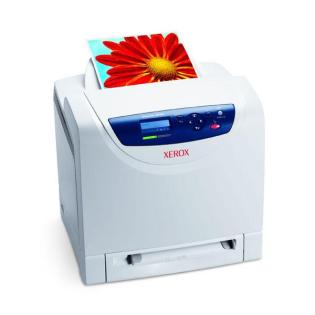 33
Ää
zählen
Frau   Bär
Herr   Krämer
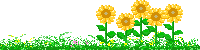 Hans →Häns -chen
34
Öö
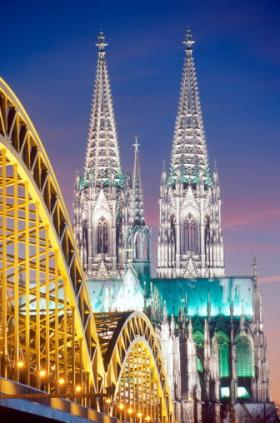 Jörg
Köln
  Göttingen
35
Üü
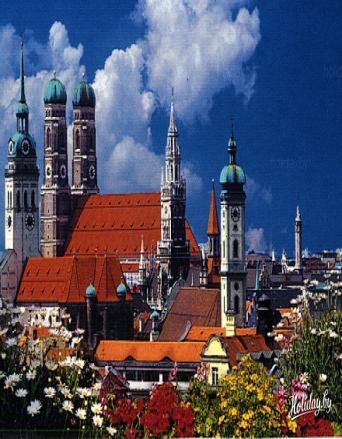 Nürnberg
München
36
Schura,   Sascha
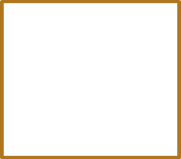 sch
Schwerin
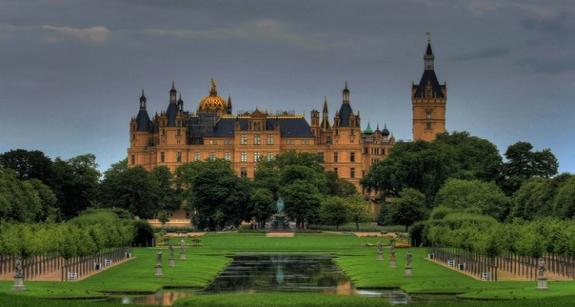 37
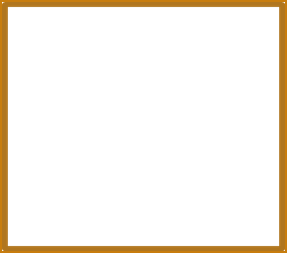 st
Steffi
Das   stimmt.
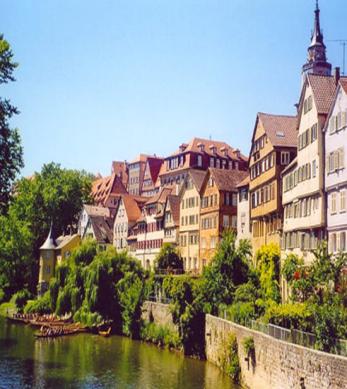 Stuttgart
38
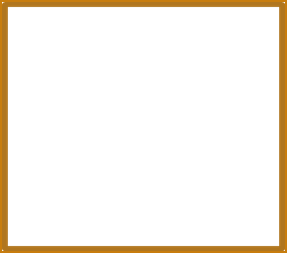 sp
Sport
Spandau
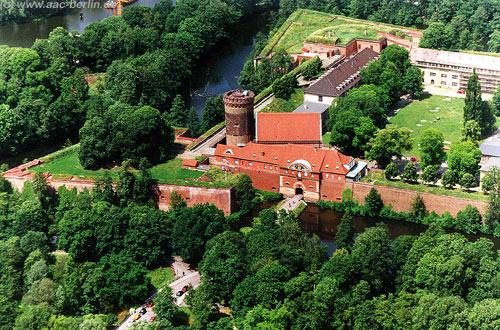 39
jetzt
Wetzlar
die Katze
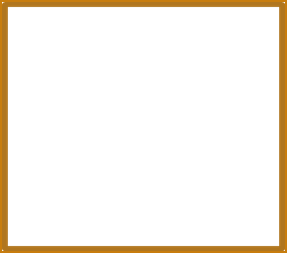 tz
=   z
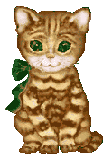 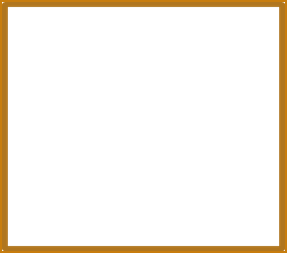 th
=   t
Ruth,  Lothar
Thüringen
40
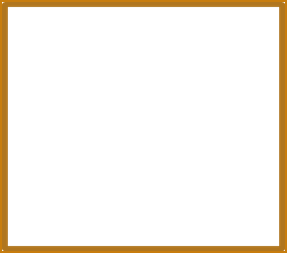 Philipp

Philatelist
ph
=   f
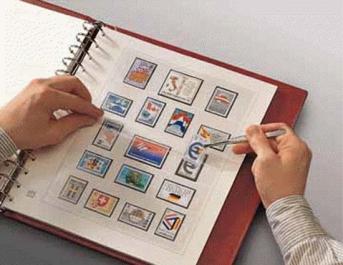 41
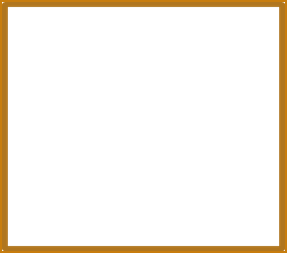 tsch
Deutsch

Deutschland

Bundesrepublik Deutschland
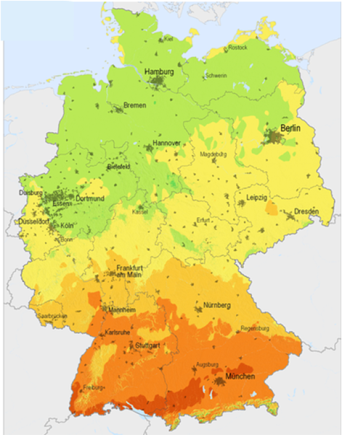 42
Saarbrücken
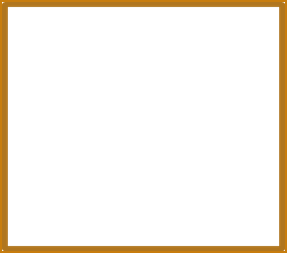 aa
=   a
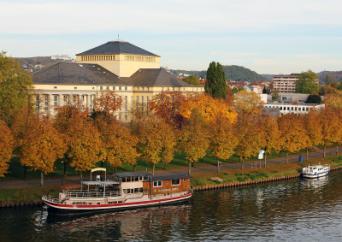 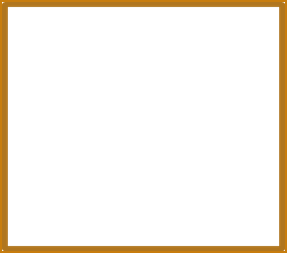 äu
Mäusi,  Herr  Bäume
43
Quadrat
Aquarium
Aquarell
Q q
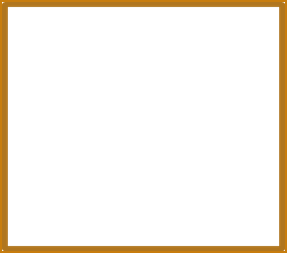 qu
=   kw
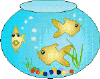 44
das Gymnasium
ü
Y y
Ypsilon, 
das Hobby
Billy
das Xylophon
i
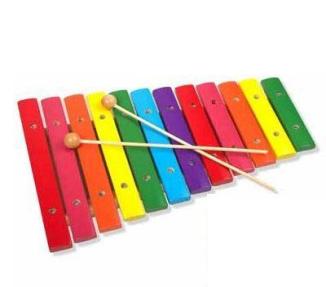 45
Wer  kann  das  gut  lesen?
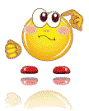 ch
sch
ck
tsch
st
sp
46
Wer  kann  das  gut  lesen?
tz
ph
th
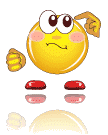 qu
47
47
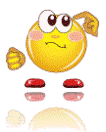 Wer  kann  das  gut  lesen?
ie
ei
eu
uh
oh
ah
48
48
Wer  kann  das  gut  lesen?
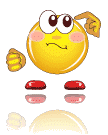 ä
ü
ö
49
49
Was  fehlt  hier?
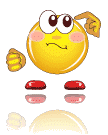 L _ rs
a
S _ si
u
A _ ton
n
Ve _ onika
r
J _ na
a
50
Wer  wohnt im Märchenhaus?
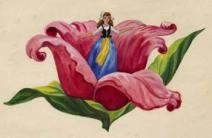 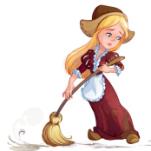 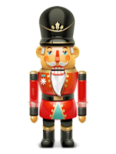 D . . . . . . . . . . .
äumelinchen
schenputtel
ussknacker
N……….
A ………..
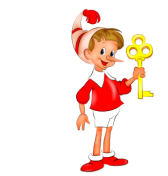 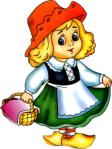 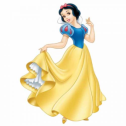 51
Sch………..
neewittchen
uratino
B…….
R ……….
otkäppchen
Список использованных ресурсов
Картинки
http://www.classifieds24.ru/images/2450/2449989/large_1.jpg
http://photoload.ru/data/ff/e5/b4/ffe5b4d35277d38a92e954449c3cbde6.jpg
http://smayli.ru/data/smiles/detia-850.gif
http://smayli.ru/data/smiles/detia-690.gif
http://smayli.ru/data/smiles/detia-596.gif
http://smayli.ru/data/smiles/detia-663.gif
http://smayli.ru/data/smiles/detia-511.gif
http://smayli.ru/data/smiles/detia-656.gif
http://smayli.ru/data/smiles/detia-579.gif
http://smayli.ru/data/smiles/detia-285.gif
http://smayli.ru/data/smiles/detia-822.gif
http://smayli.ru/data/smiles/detia-579.gif
52
http://smayli.ru/data/smiles/detia-593.gif
http://smayli.ru/data/smiles/detia-381.gif
http://smayli.ru/data/smiles/detia-752.gif
http://smayli.ru/data/smiles/pticia-1021.gif
http://cs625731.vk.me/v625731531/16ef3/wtl2bsxYviU.jpg
http://smayli.ru/data/smiles/koshkia-1345.gif
http://smayli.ru/data/smiles/detia-660.gif
http://www.photo138.com/0/AWS/orighthere-Garantie.jpg
http://s43.edusoligorsk.by/wp-content/uploads/2014/12/1367285_html_m7600ac1a.jpg
http://nversia.ru/imgs/news/gal/7768-621.jpg
http://sp.bvf.ru/image/photo/77472_s2.jpg
http://fox-spb.ru/images/printers/xerox/6130.jpg
http://smayli.ru/data/smiles/cveta-143.gif
53
http://smayli.ru/data/smiles/detia-80.gif
http://i042.radikal.ru/1104/71/ecc258da64de.jpg
http://www.holiday.by/files/tours/8fc24e46c28c9bc227bbc020768ebab5.jpg
http://smayli.ru/data/smiles/cveta-878.gif
http://cs319825.userapi.com/v319825027/17ff/kB8uwfy81vQ.jpg
http://www.geographicbank.com/img/images002/image_aU38N8UWvj826DKV8w1gbjU2.jpg
http://allmobiles.my1.ru/_ld/4/70135464.jpg
http://img0.liveinternet.ru/images/attach/c/1/59/278/59278180_7.jpg
http://peacecorpsonline.org/messages/imagefolder/stampcollecting.jpg
http://smayli.ru/data/smiles/muzikaa-16.gif
http://b2b.chaika.ru/workdir/tours_pha/765/big_5295_saarbr_kl.jpg
http://smayli.ru/data/smiles/jivotniea-2758.gif
http://img0.liveinternet.ru/images/attach/c/6/89/400/89400658_large_Dyuymovochka_illyustraciya_2.jpg
http://illustrators.ru/illustrations/352121_original.jpg
http://davaiknam.ru/texts/857/856463/856463_html_m411015cf.jpg
54
http://mksco.ru/_ph/9/2/733254283.jpg?1423438727
http://img10.proshkolu.ru/content/media/pic/std/4000000/3158000/3157030-7db28a45bcf95190.png
Смайлы
http://smayli.ru/data/smiles/privetstvie-298.gif
http://smayli.ru/data/smiles/proshanie-64.gif
http://liubavyshka.ru/_ph/104/2/478682390.gif?1436351641
Буквы на слайдах №№ 3, 5
http://smayli.ru/data/smiles/alfavit-443.gif
http://smayli.ru/data/smiles/alfavit-494.gif
http://smayli.ru/data/smiles/alfavit-402.gif
http://smayli.ru/data/smiles/alfavit-355.gif
http://smayli.ru/data/smiles/alfavit-173.gif
http://smayli.ru/data/smiles/alfavit-101.gif
http://smayli.ru/data/smiles/alfavit-42.gif
http://smayli.ru/data/smiles/alfavit-15.gif
55